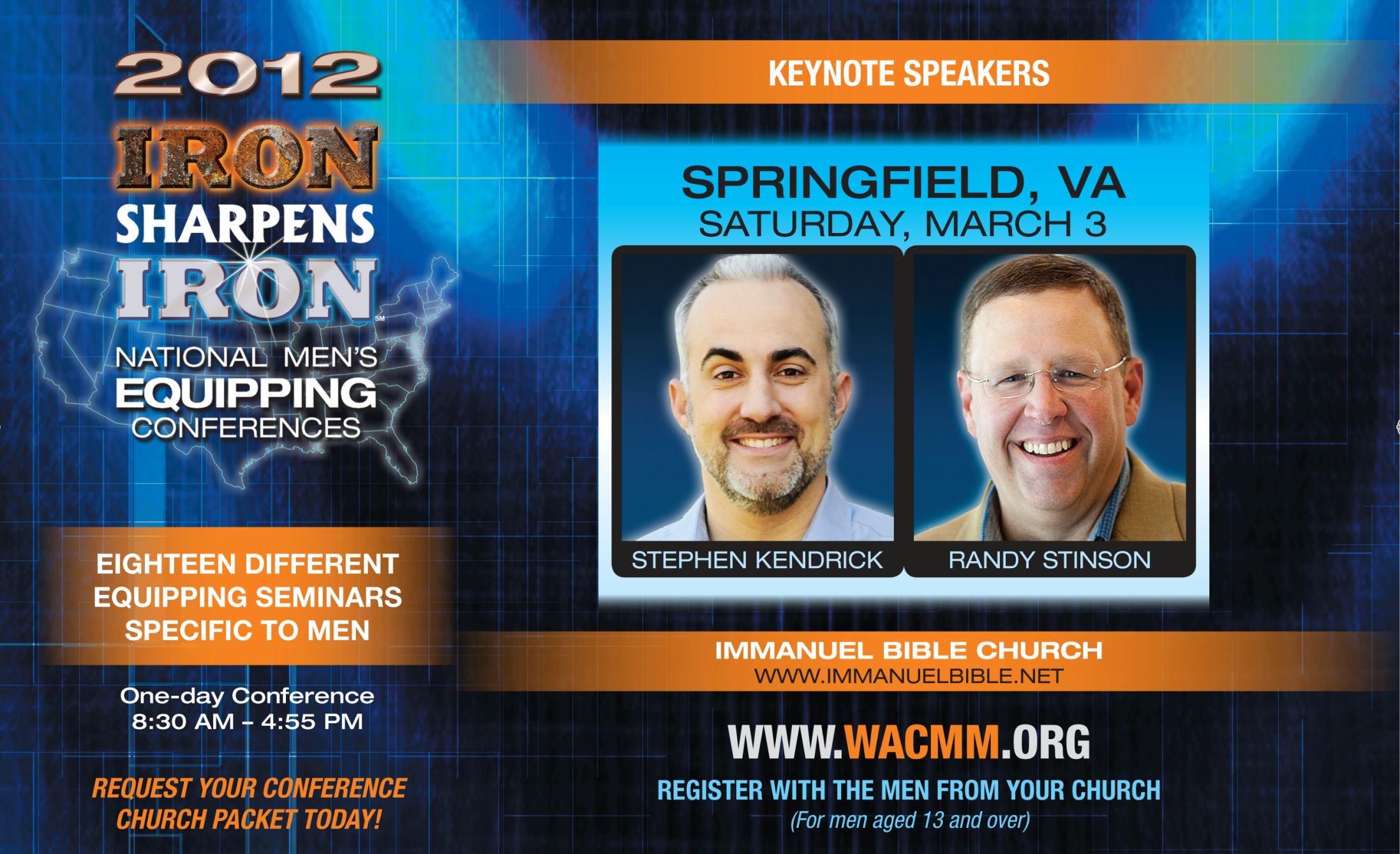 $19 - men ages 13 - 22 (anytime)

$19 - active duty military (anytime)

Local Church Pastors attend free (anytime)
Wounded Veterans attend free anytime
$39 - per man in a group of ten or more by Feb 27

$48 - per individual man by midnight Monday Feb 27

$55 - per man after Feb 27